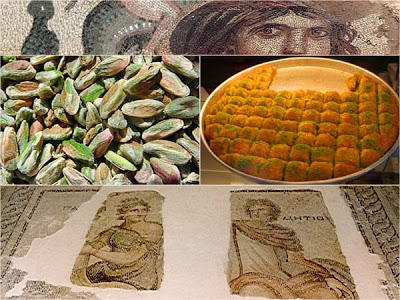 TURKEY
TOWN GAZİANTEP
POPULATION : 1,556 million
POPULATION : 1,556 million
POPULATION : 1,556 million
POPULATION : 1,556 million
POPULATION : 1,556 million
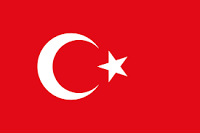 Country - TURKEY
County - GAZİANTEP
Municipality -ŞEHİTKAMİL
POPULATİON : 1,556 Million
Area – 7,642 km²
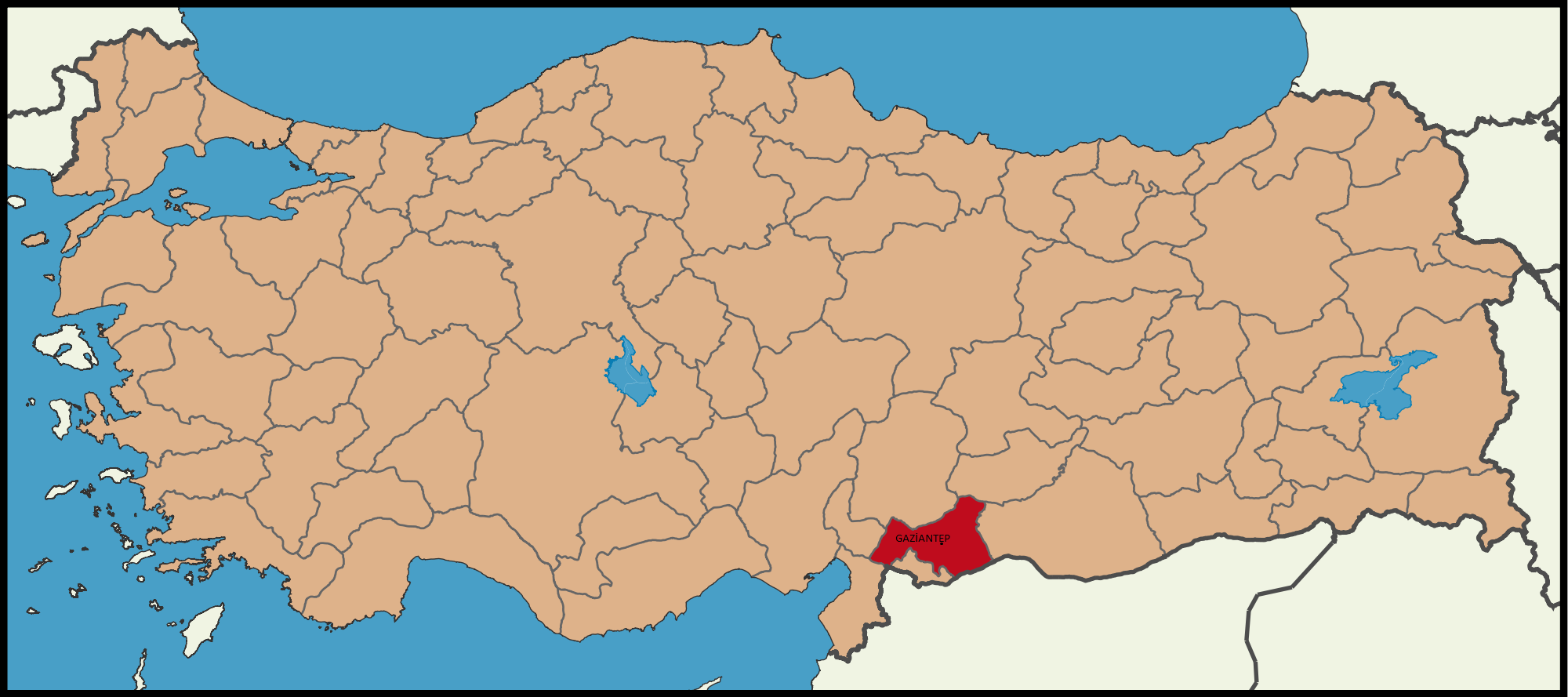 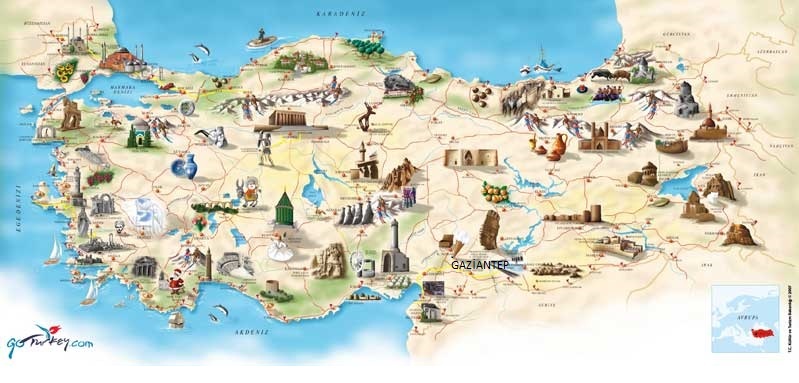 GAZİANTEP folk costumes
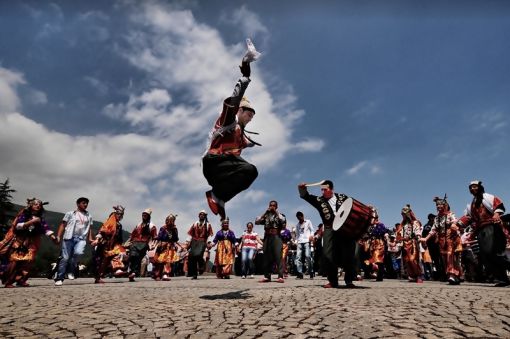 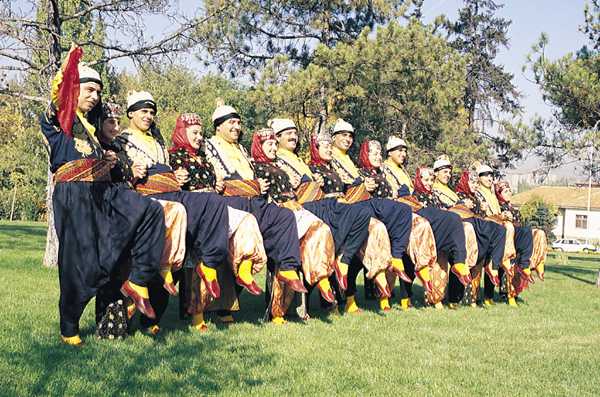 GAZIANTEP CASTLE
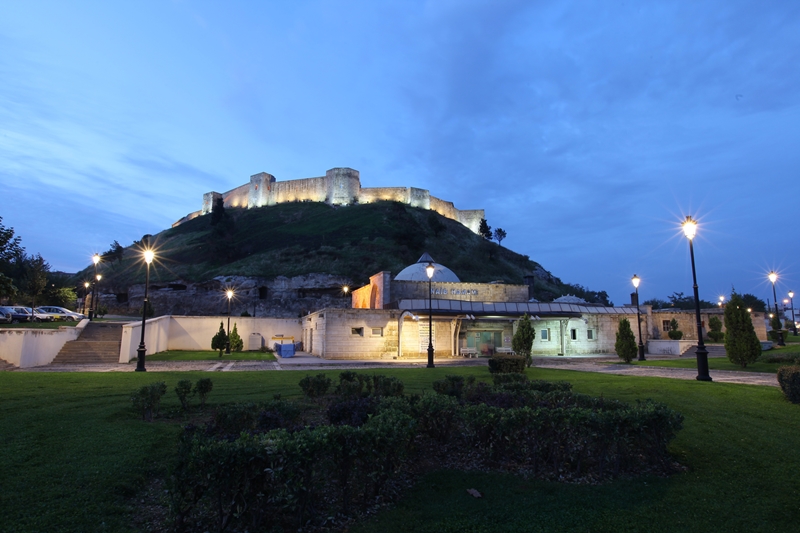 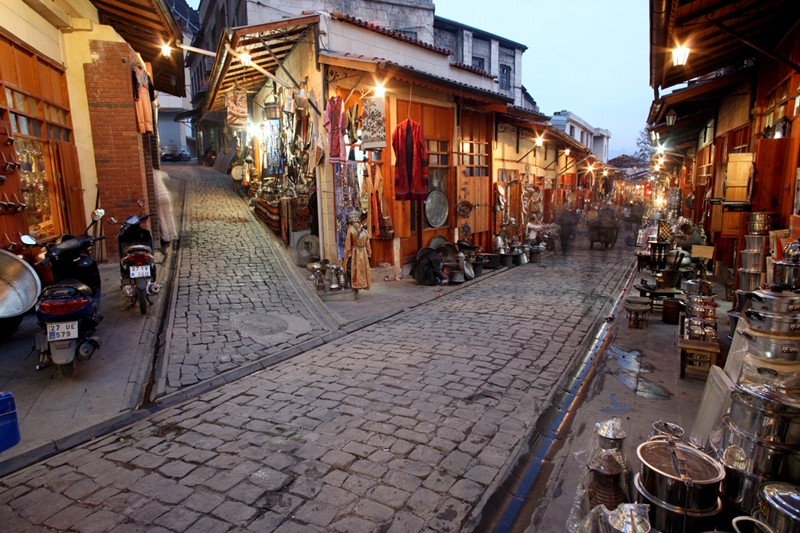 HISTORIC GAZİANTEP HOUSES
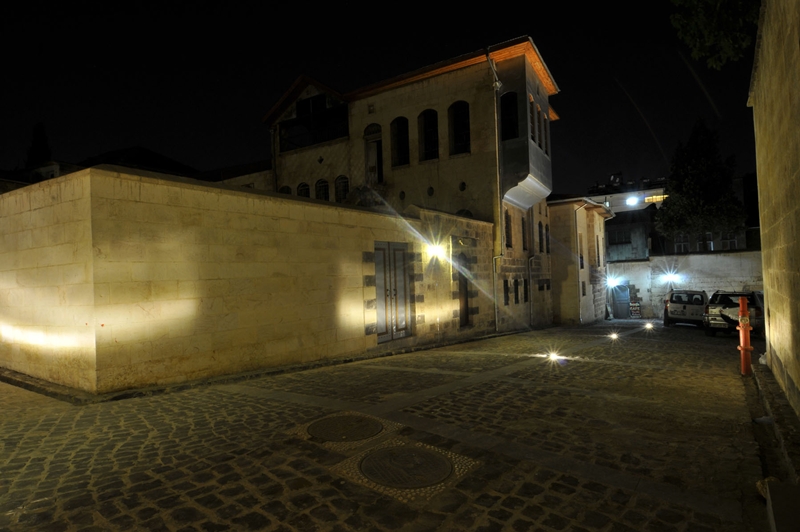 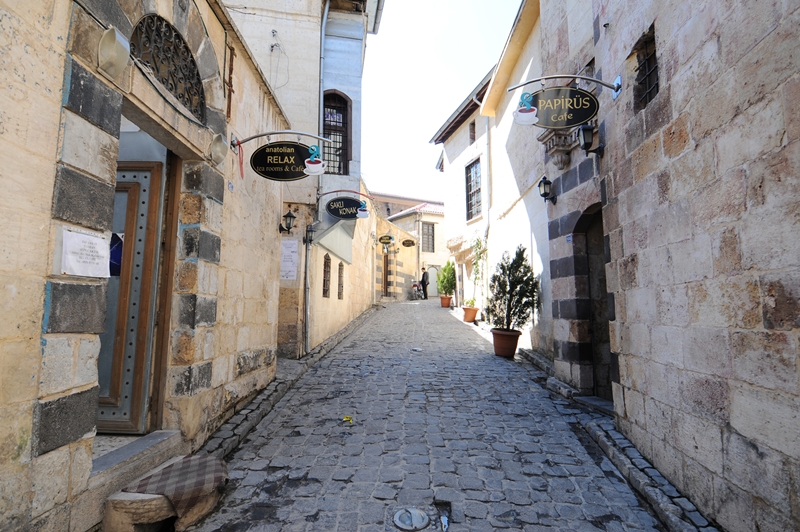 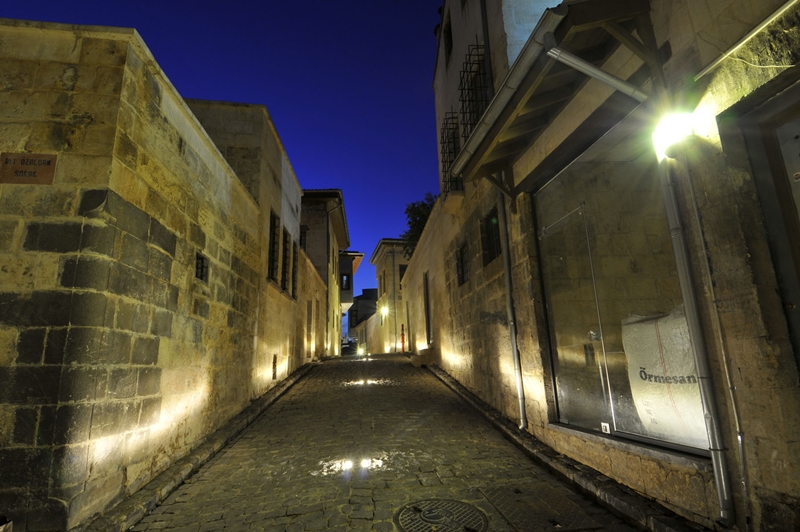 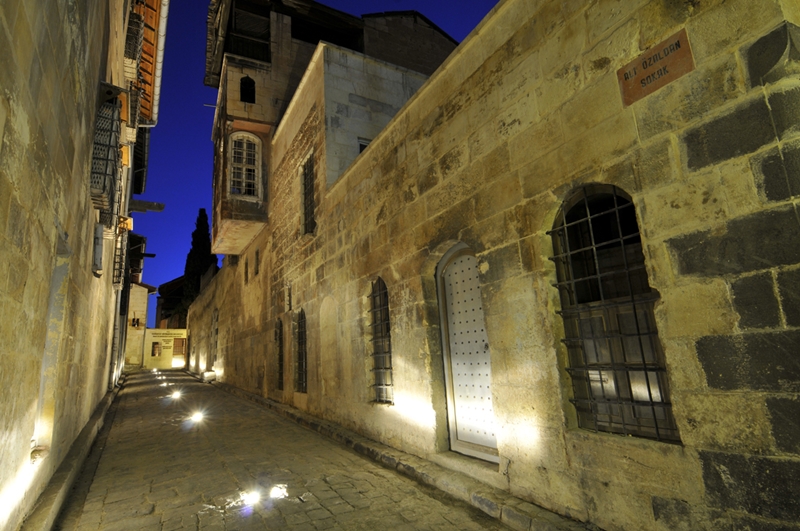 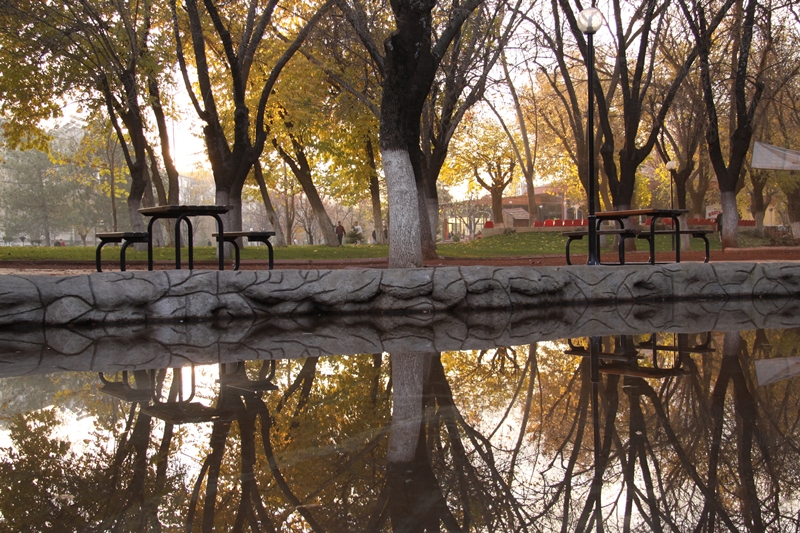 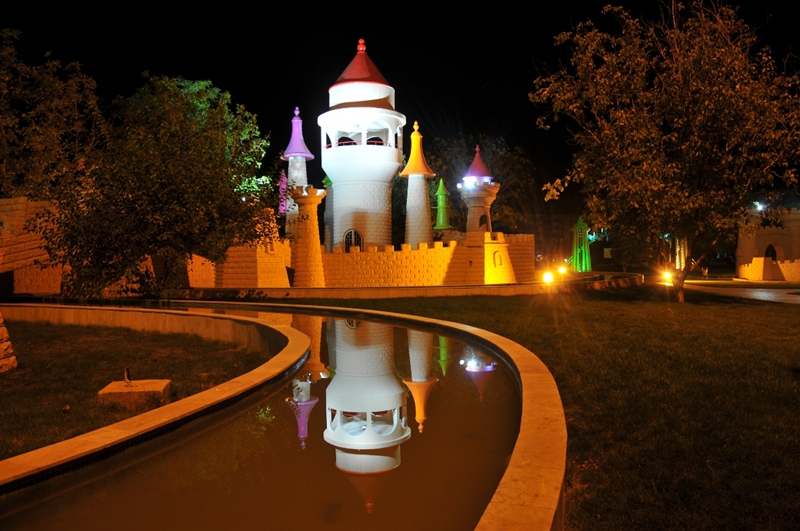 FAIRY TALE PARK
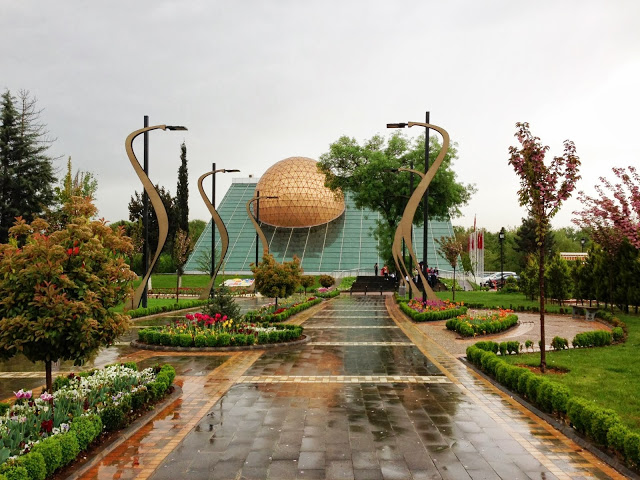 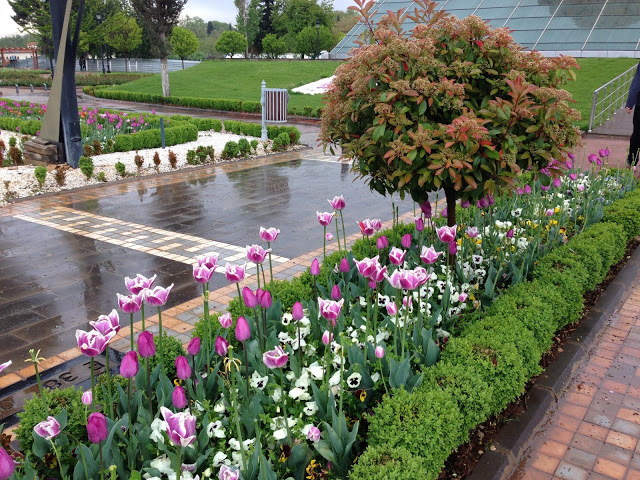 GEZEGEN EVİ ( PLANET HOUSE)
GEZEGEN EVİ ( PLANET HOUSE)
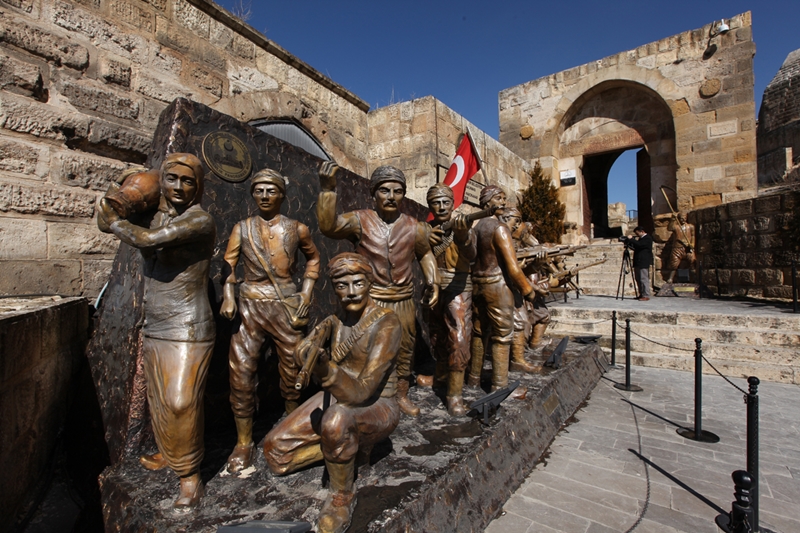 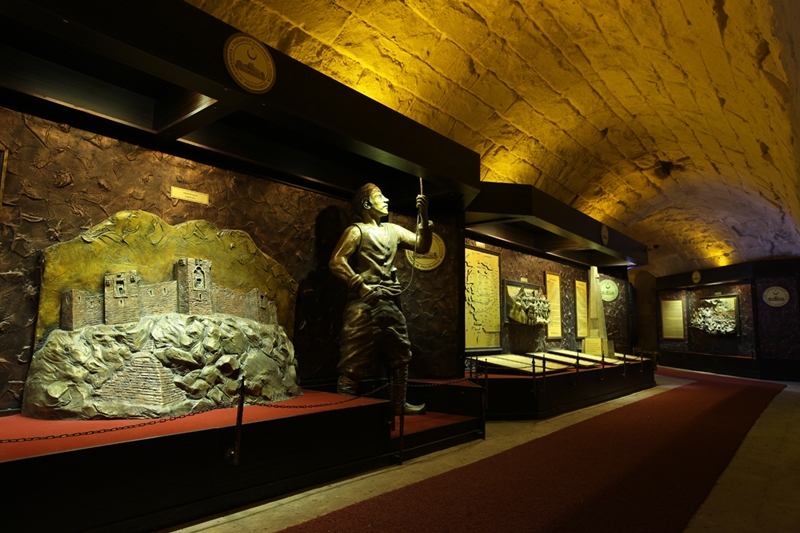 WAR MUSEUM
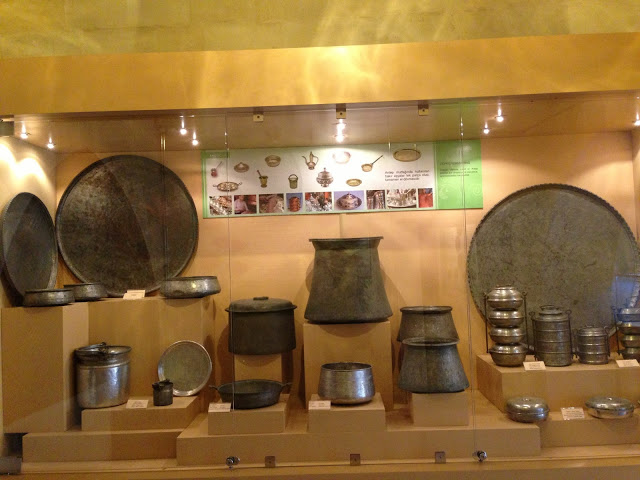 Emine Göğüş Mutfak Müzesi(Kitchen Museum)
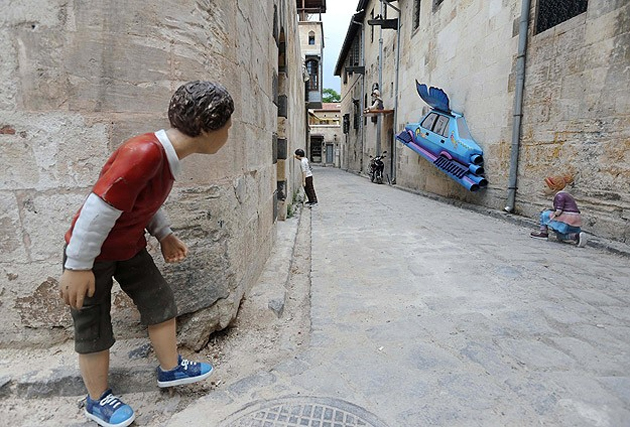 TOY MUSEUM
ZEUGMA MUSEUM
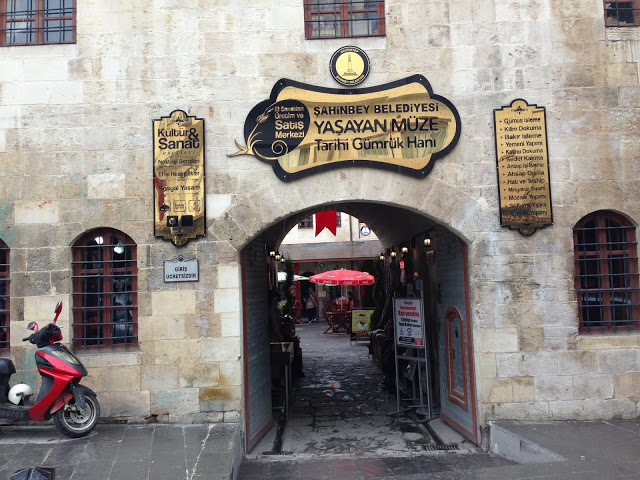 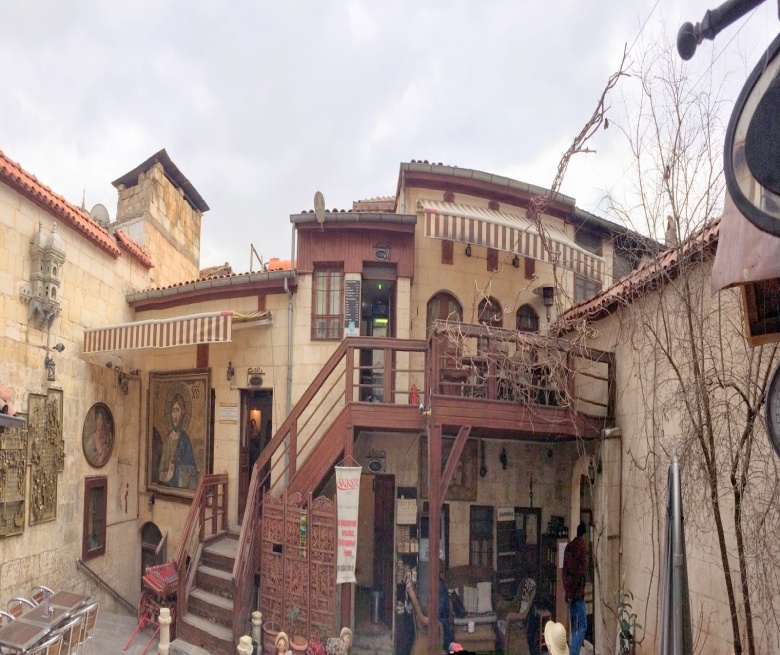 MUSEUM OF GLASS
LIVING MUSEUM
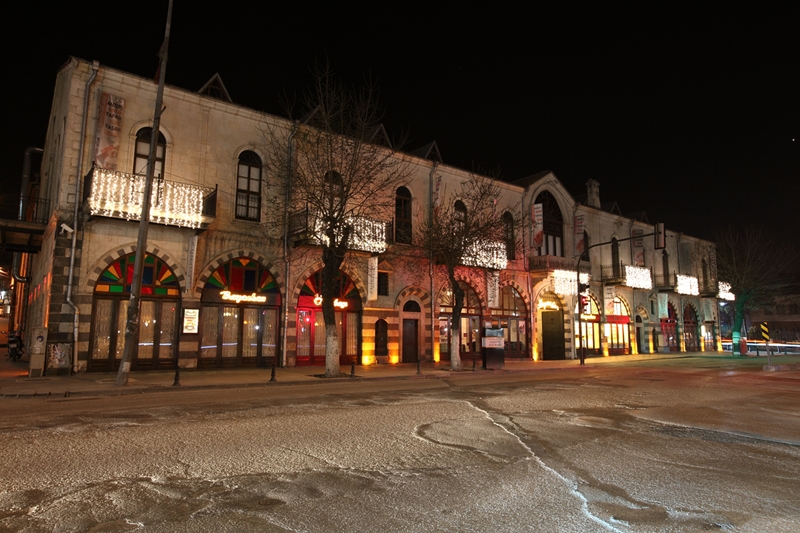 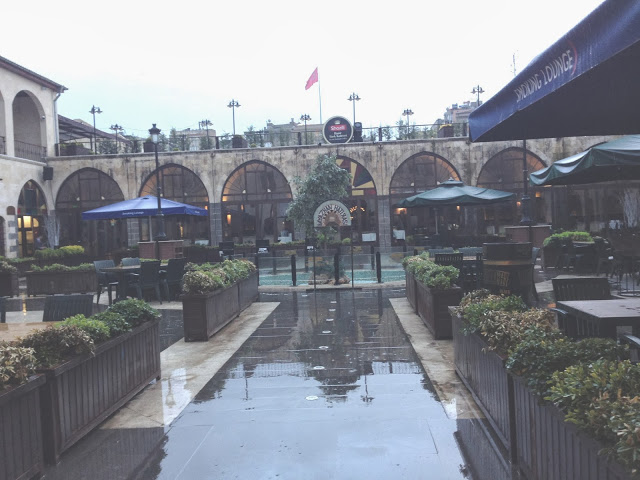 WHITE HAN
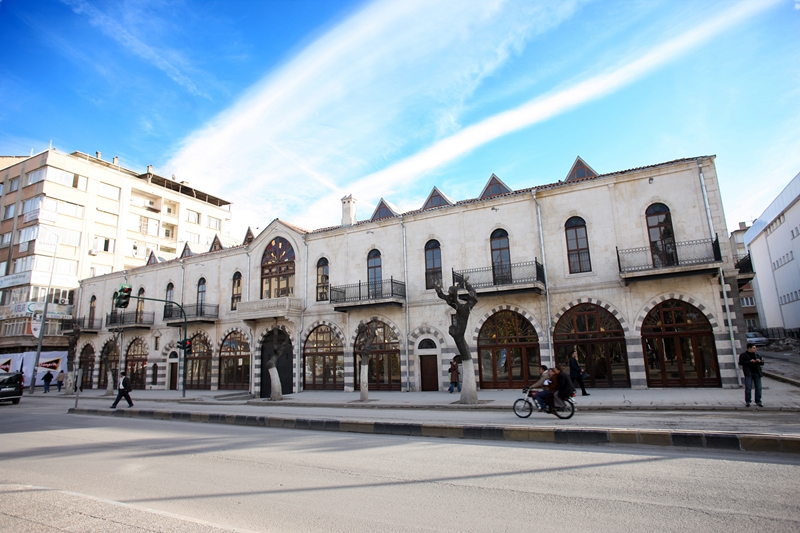 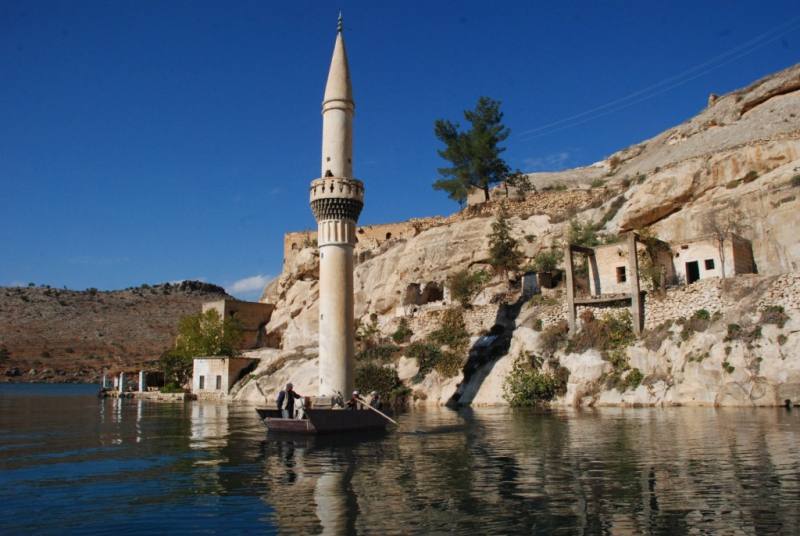 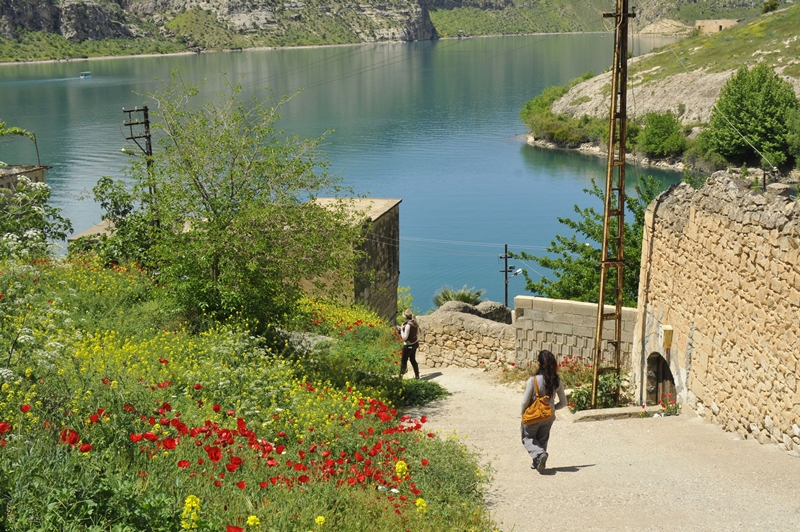 BELKIZ-ZEUGMA
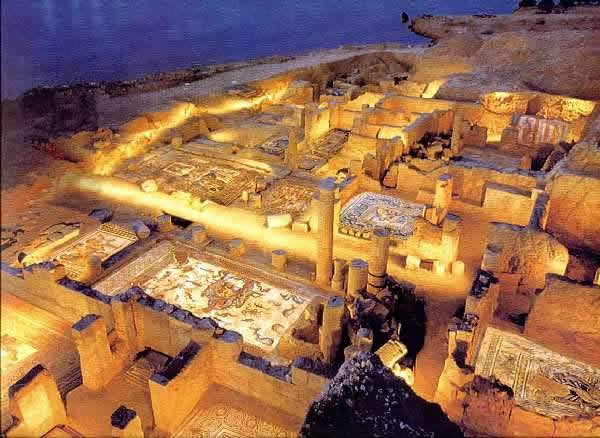 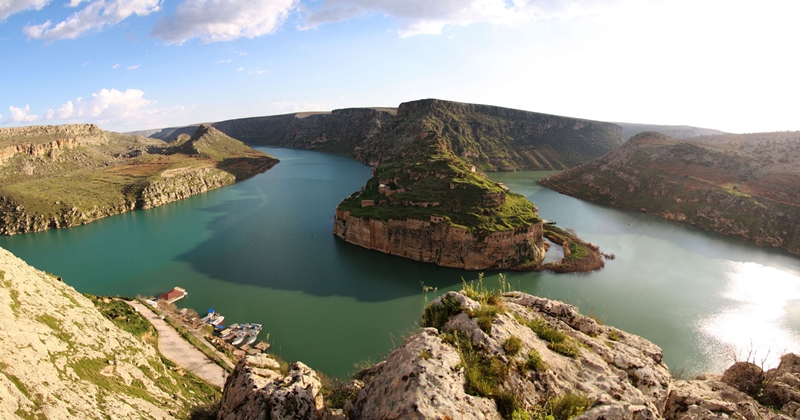 THE COPPERSMITHS'
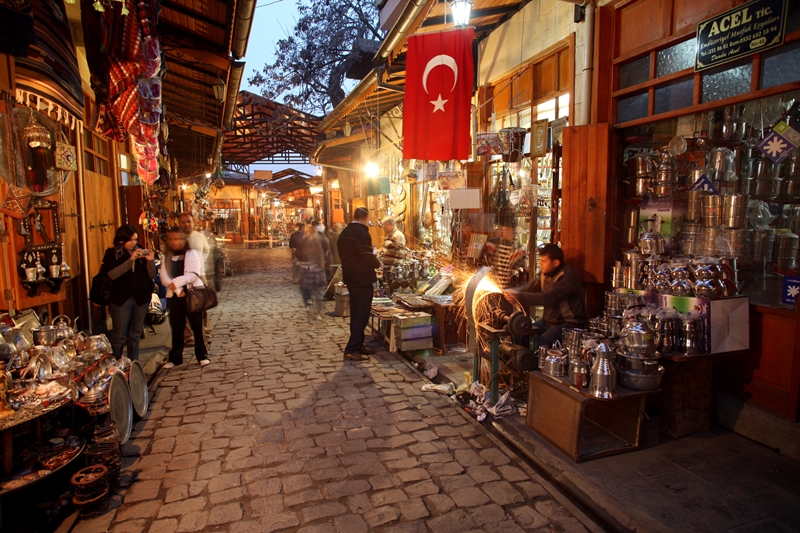 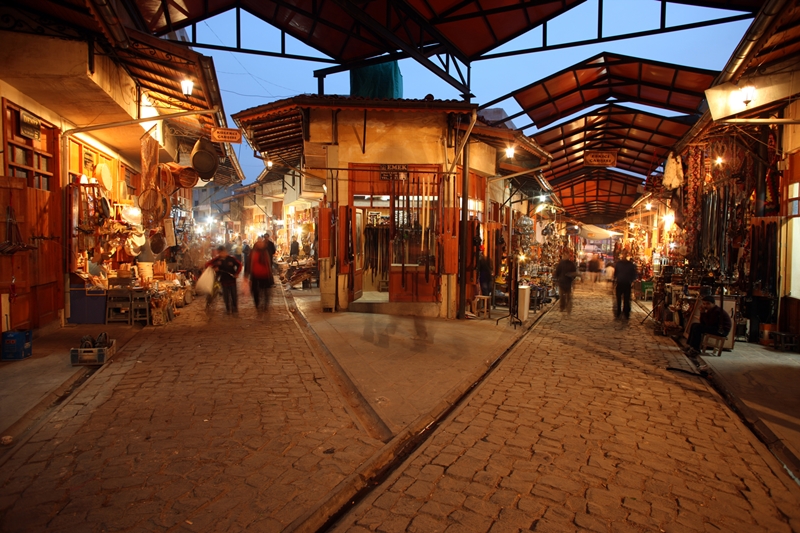 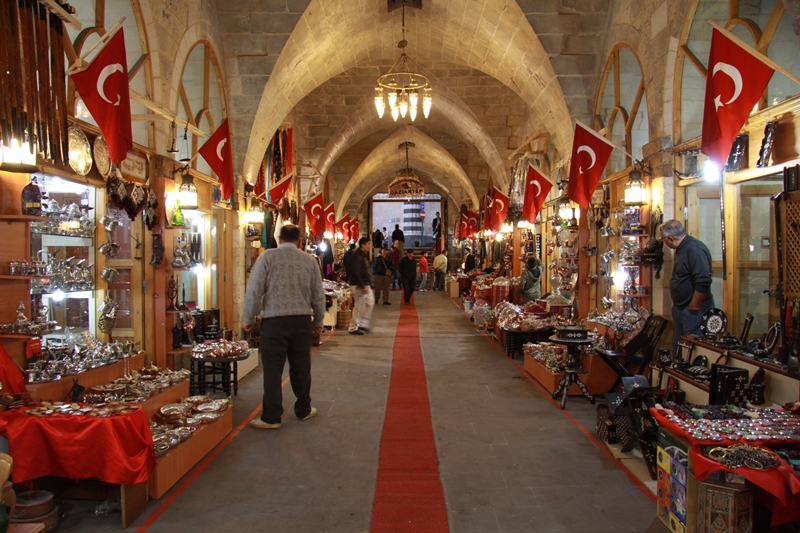 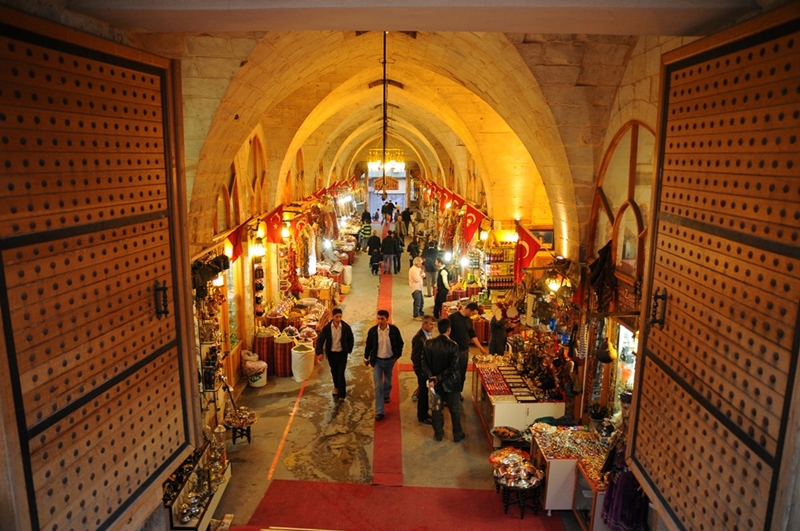 ZİNCİRLİ BEDESTEN
GAZIANTEP CUISINE
Food in Gaziantep has a separate place outside of normal nutrition. Dishes and desserts made on special occasions, the seasons and social culture of the factors that have created over time in the most beautiful way moves.Depending on the changing conditions of food culture that we already have, new ones continue to be added. Of course meals created by the old culture you're defending yourself to them when the heart is created by the makers of the new food culture continues with the continuity of the new creation.For this reason, only the kitchen which goes by the name of Gaziantep cuisine in the world.
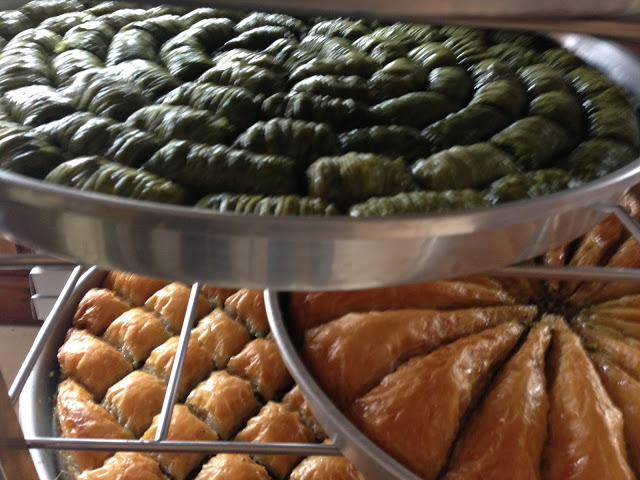 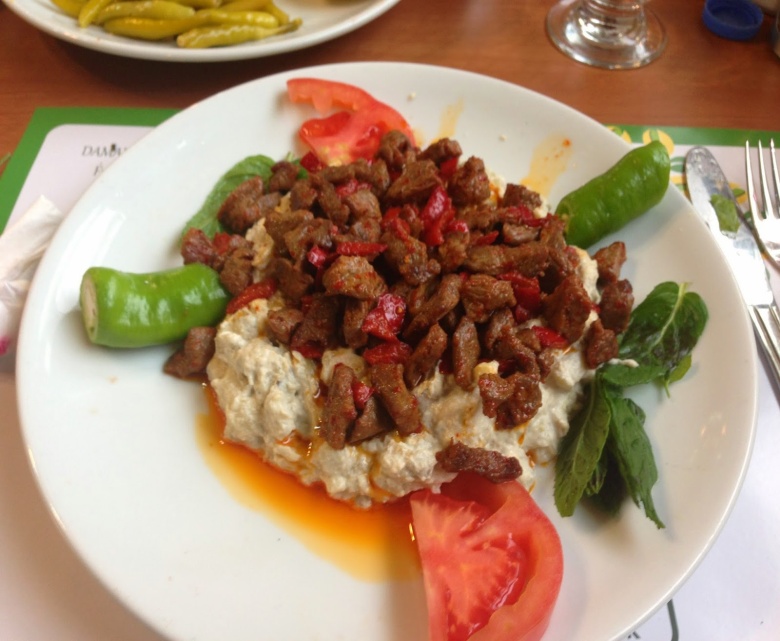 ANTEP BAKLAVASI
ALİNAZİK
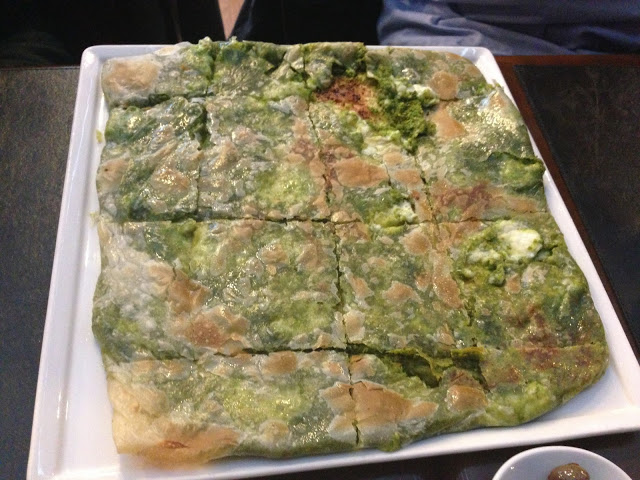 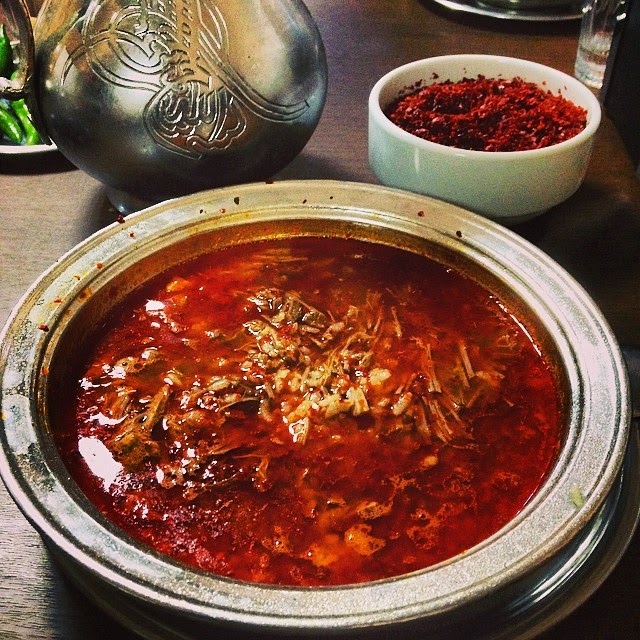 BEYRAN
FISTIKLI KATMER
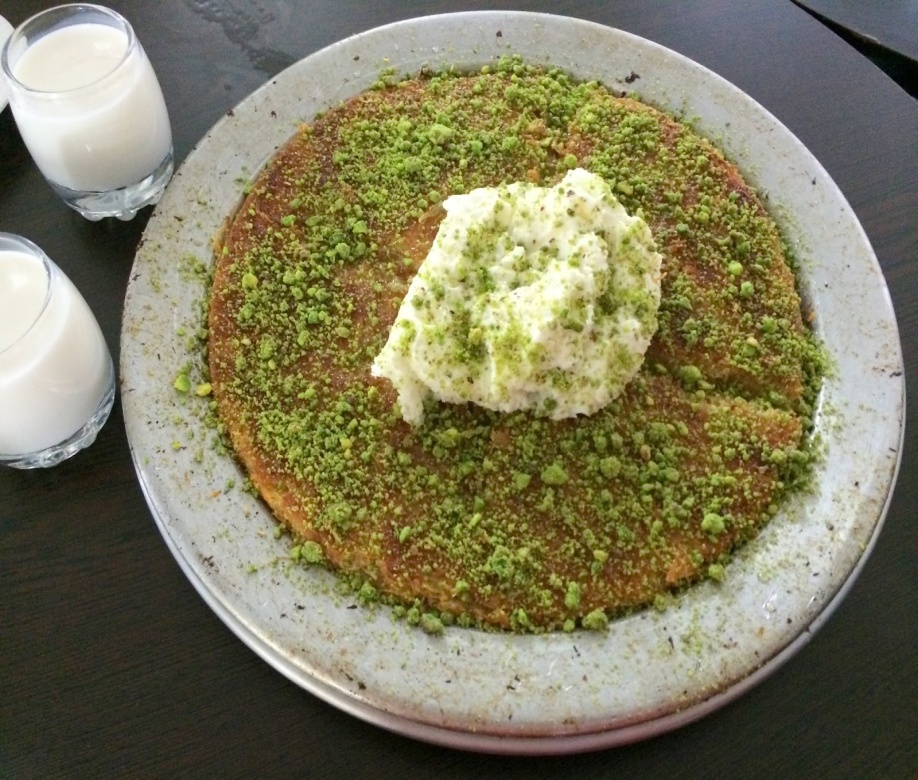 KÜNEFE
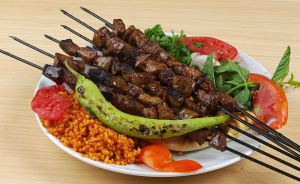 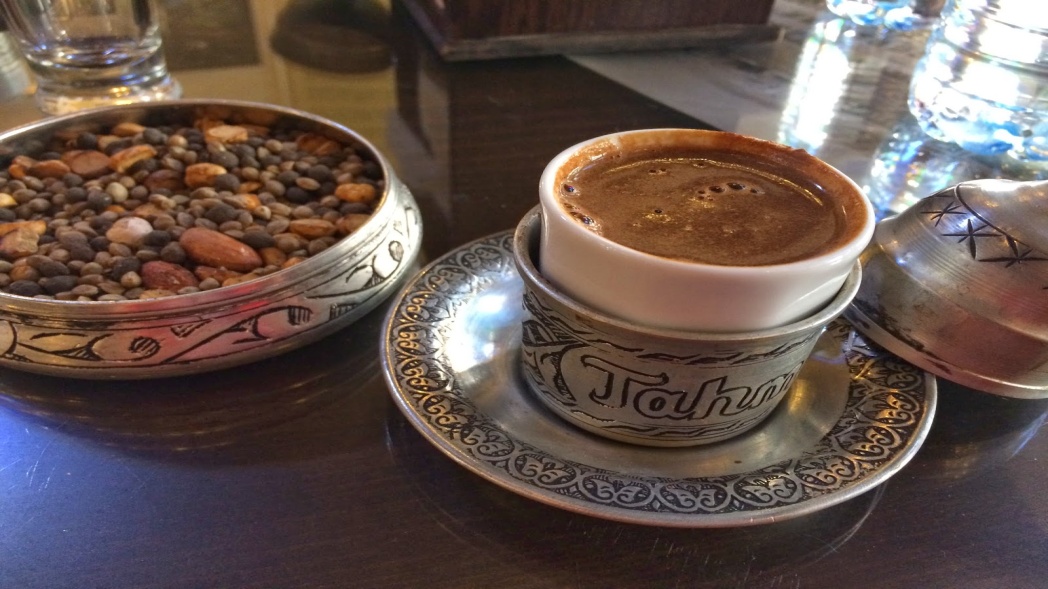 TAHMIS COFFEE HOUSE
KEBAB
YUVALAMA
LAHMACUN
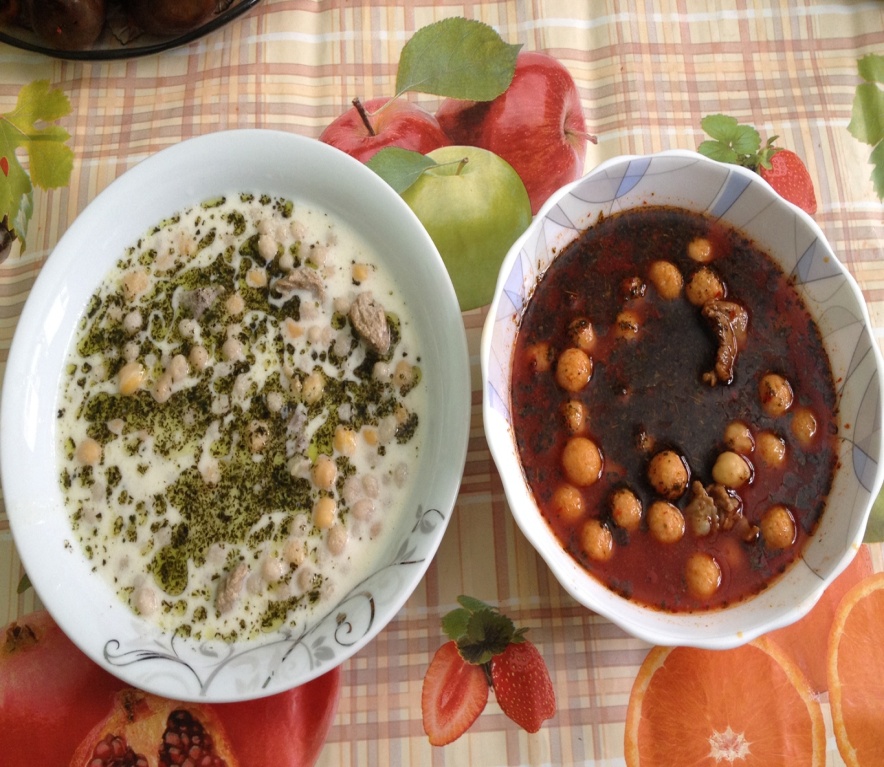 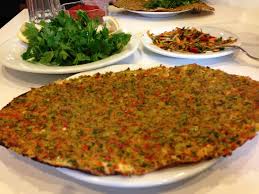 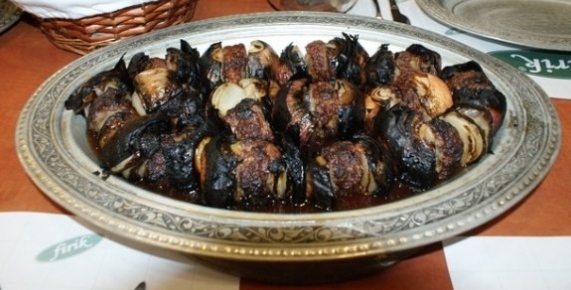 SOĞAN KEBABI
HANDMADE
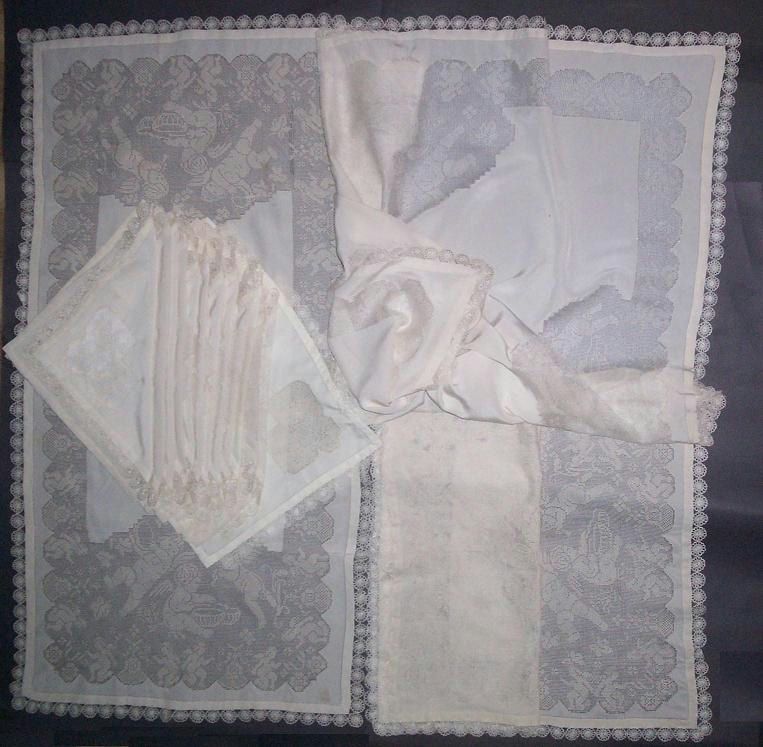 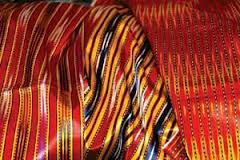 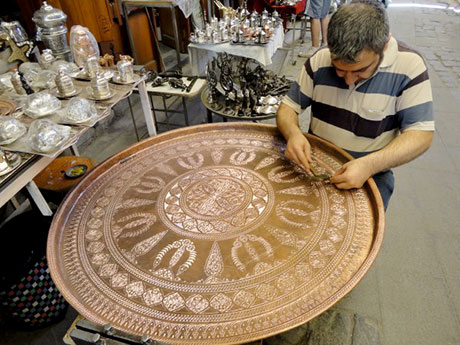 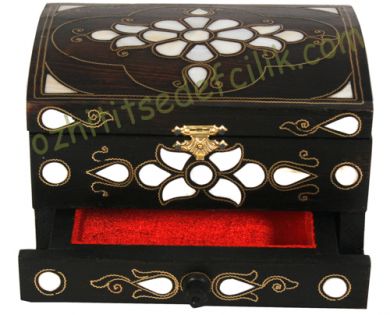 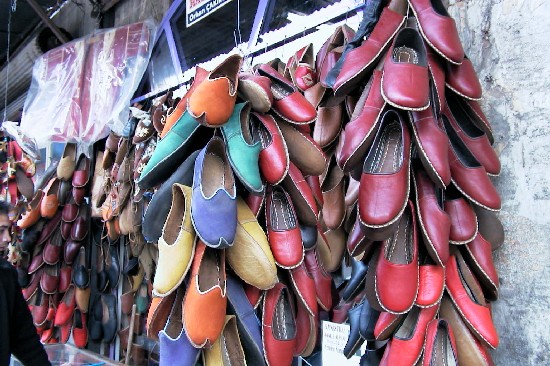 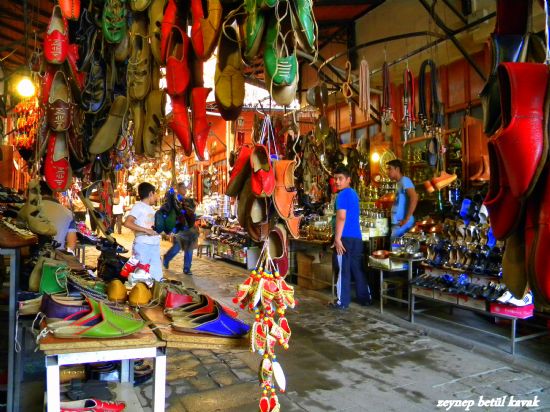 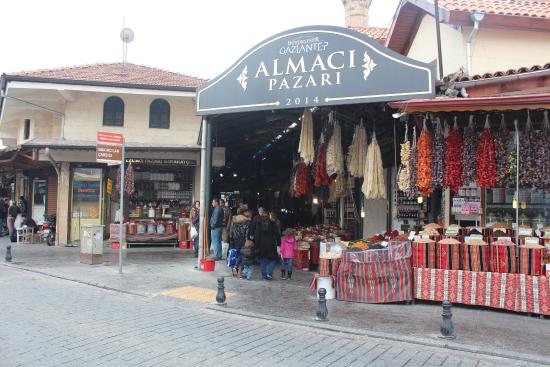 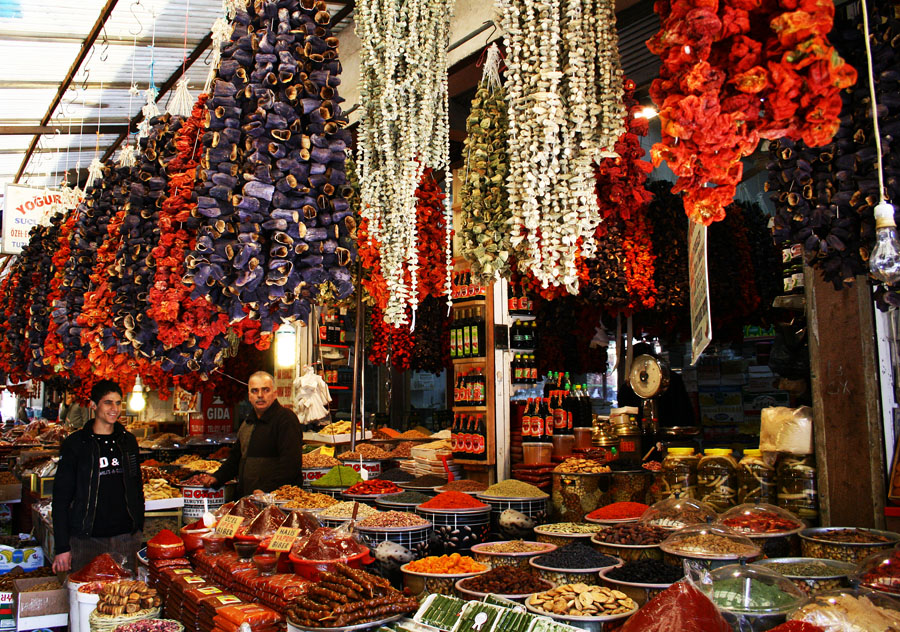 ANTEP PISTACHIOS
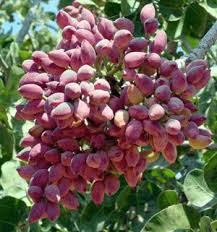 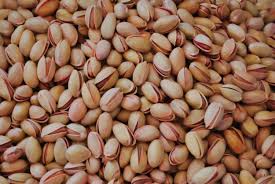 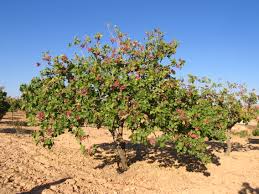 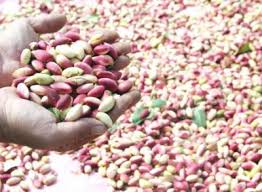 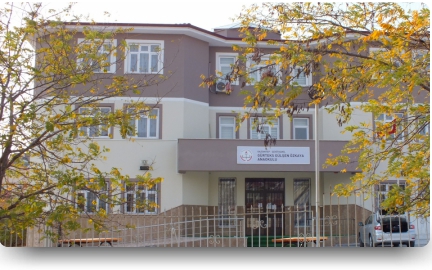 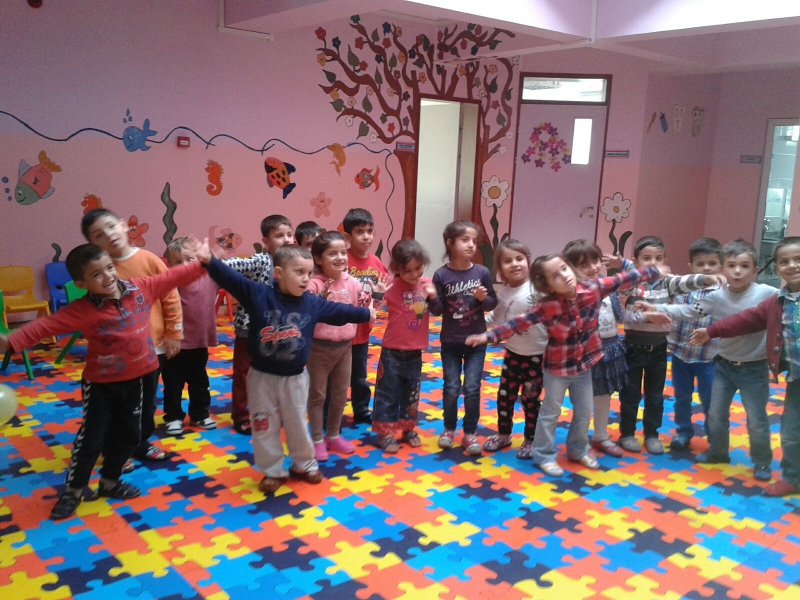 Our school
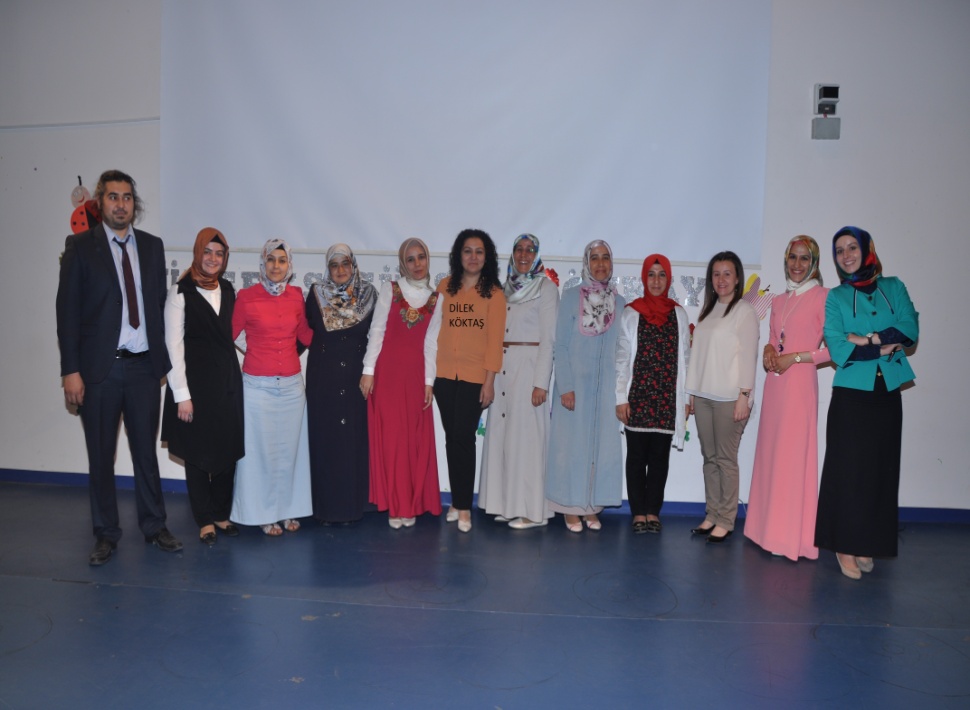 OUR SCHOOL TEACHERS AND I
Dear Colleagues, In The Cıty Of Gazıantep In Southern Turkey In Kındergarten I'm The Dırector Of The School. There Are 200 Learners In Our School . I Am Doıng Thıs Professıon For 10 Years. The Cıty I Lıve In Is Rıch In Culture And Hıstory. Wıth Food In Our Country Is Famous .